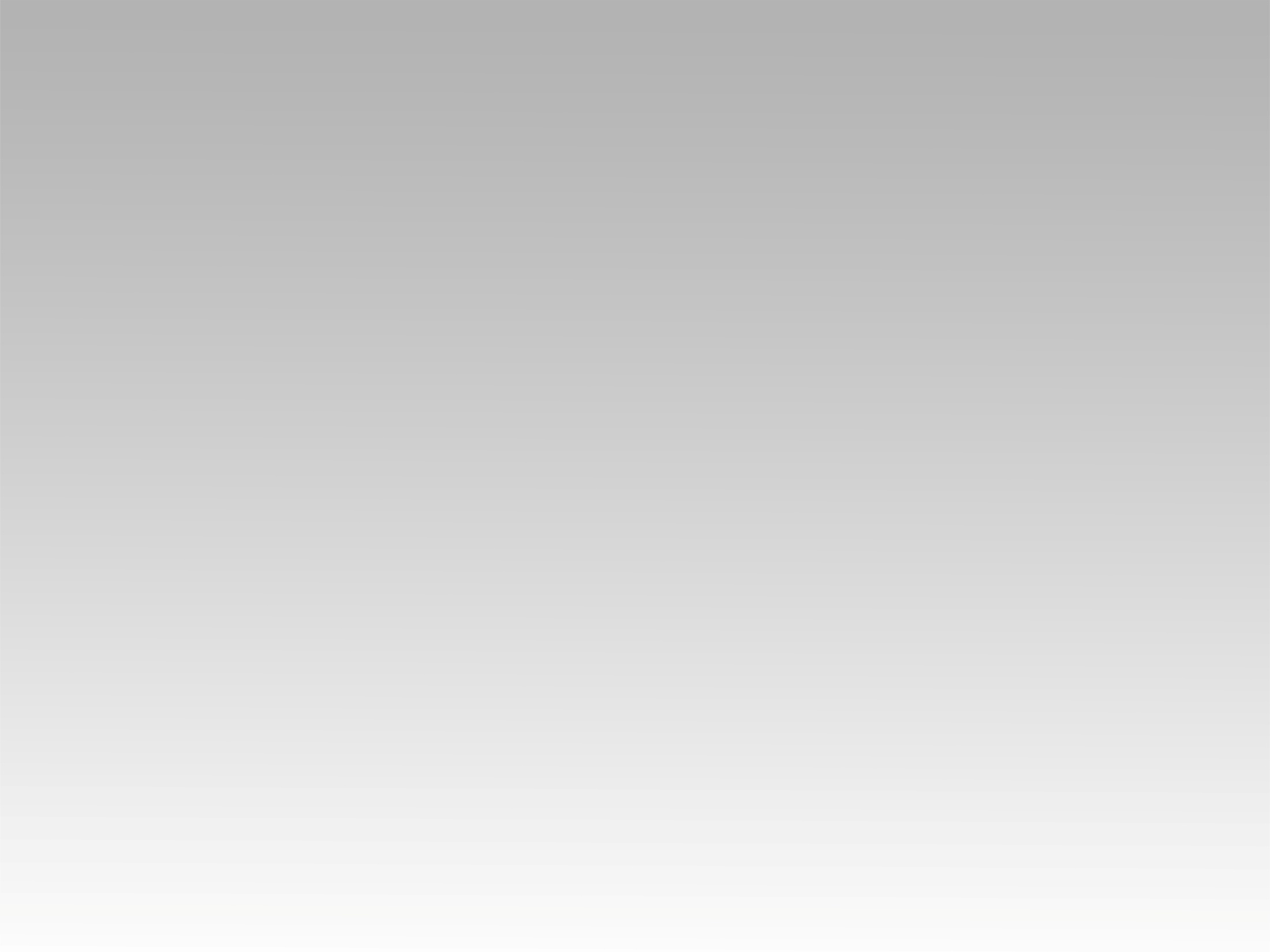 ترنيمة 
اوصنا في الأعالي
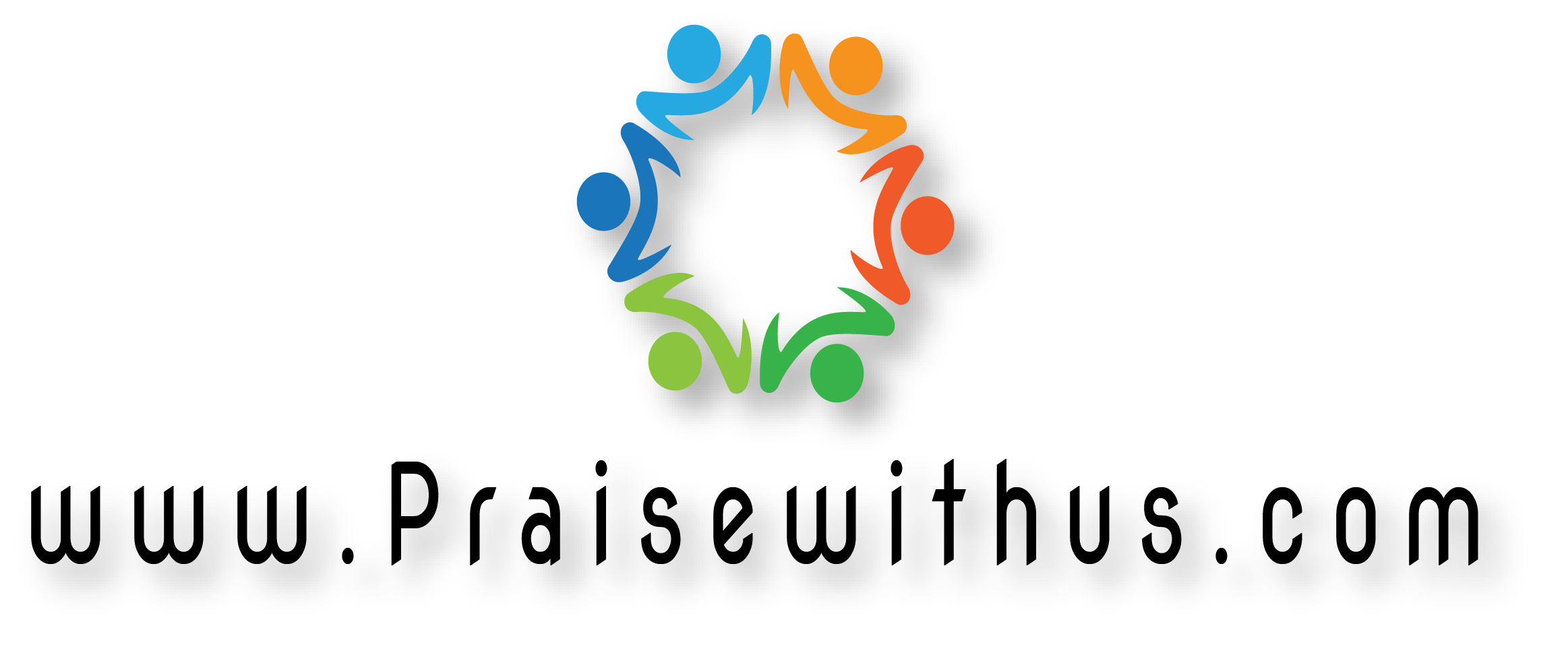 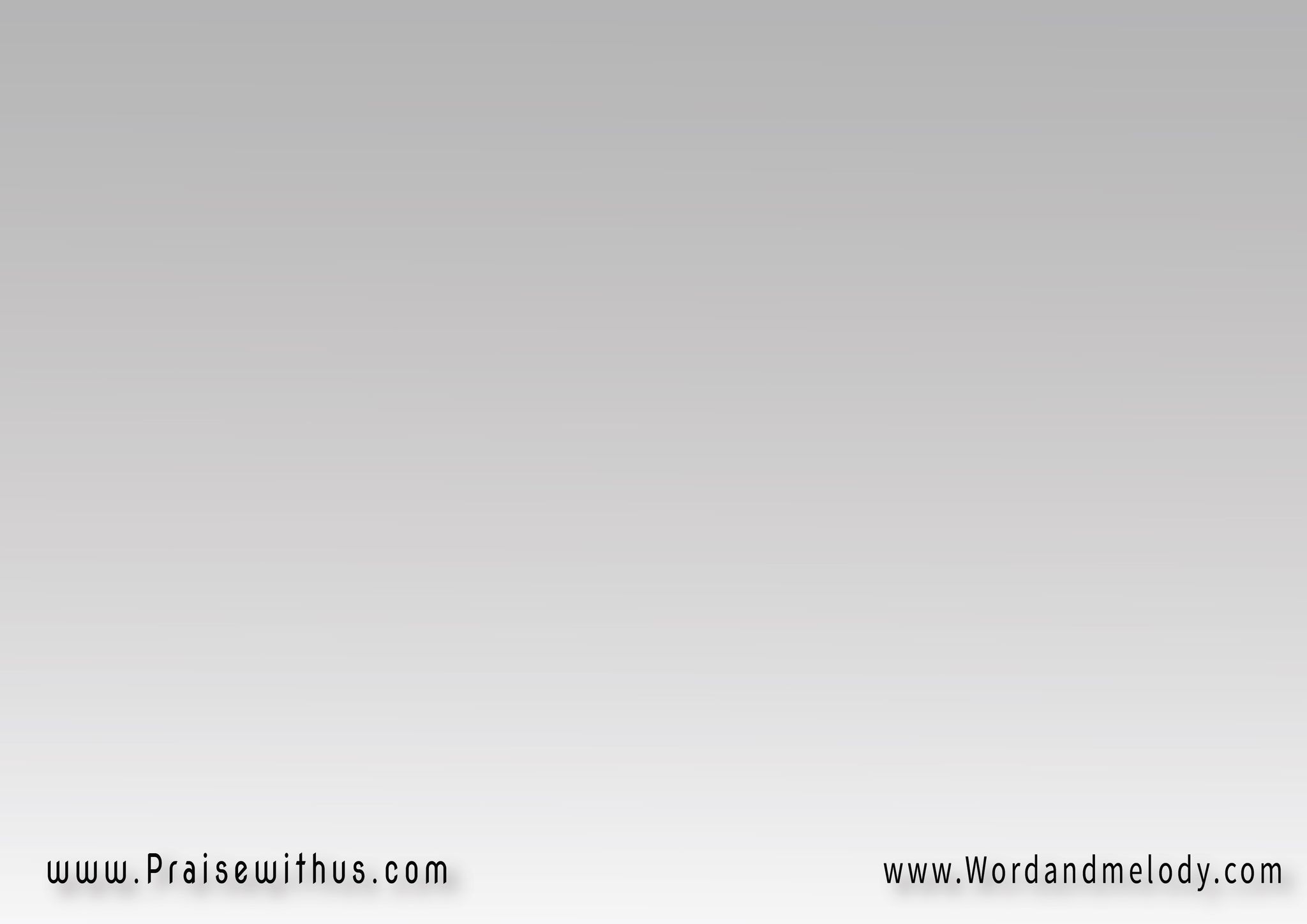 1- ( أوصنا ) 3 
في الأعالي(أوصنا) 3 
في الأعالي
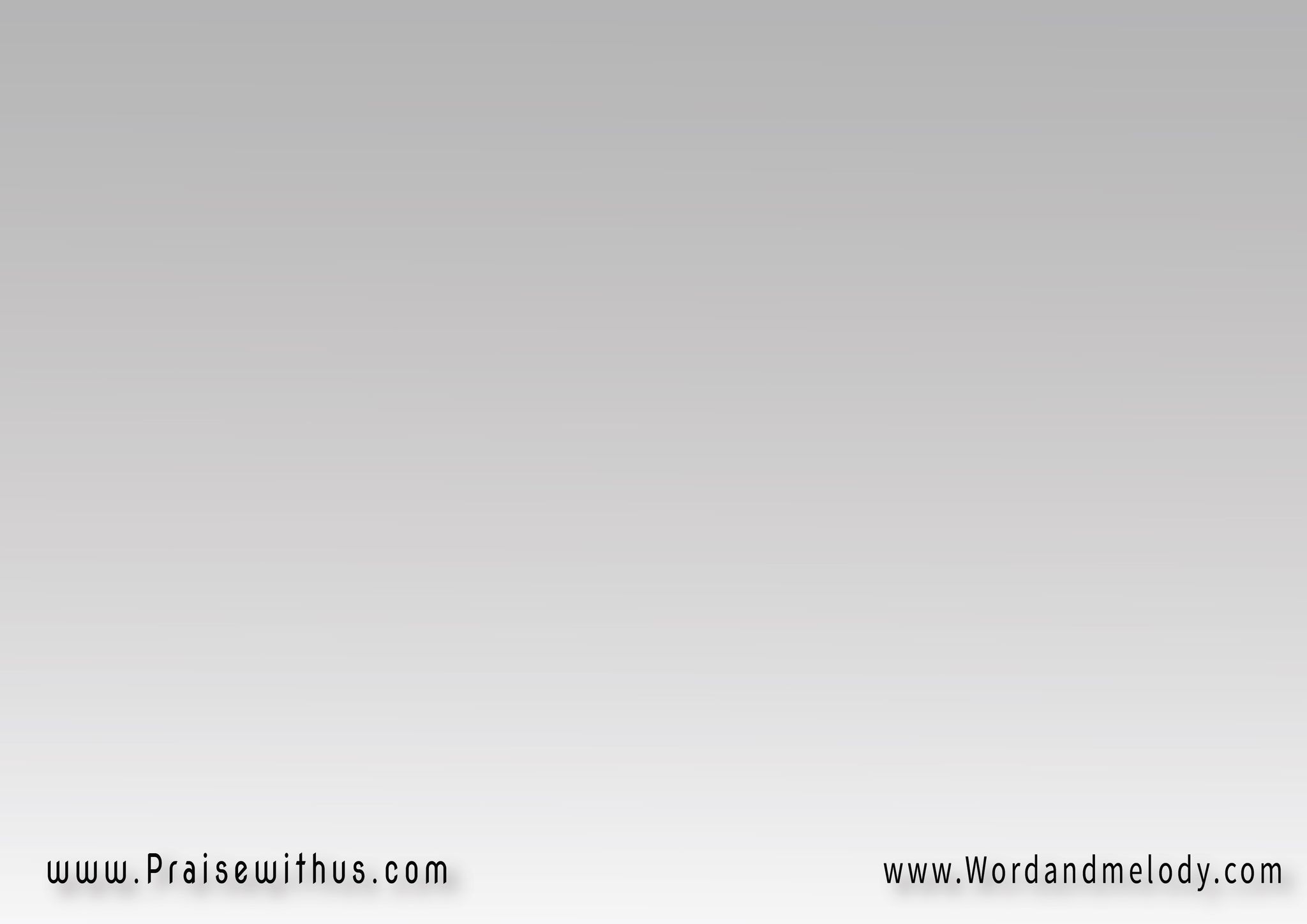 نشدو نرفع اسمكونعلــــي مجـــدكونفتخر بشخصكأوصنا في الأعالي
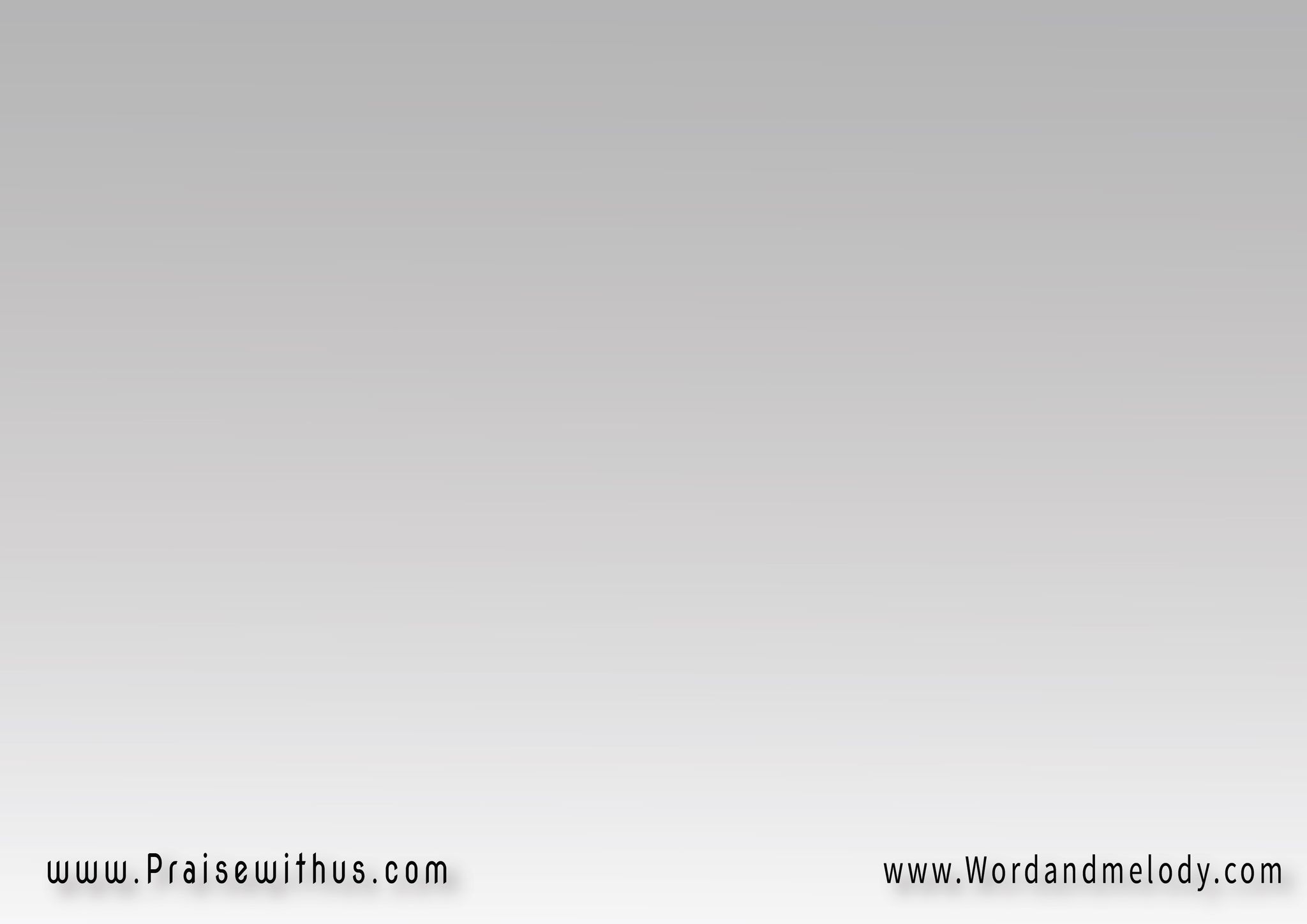 2- ( مجدًا ) 3 
لرب الأرباب(مجدًا ) 3 
لرب الأرباب
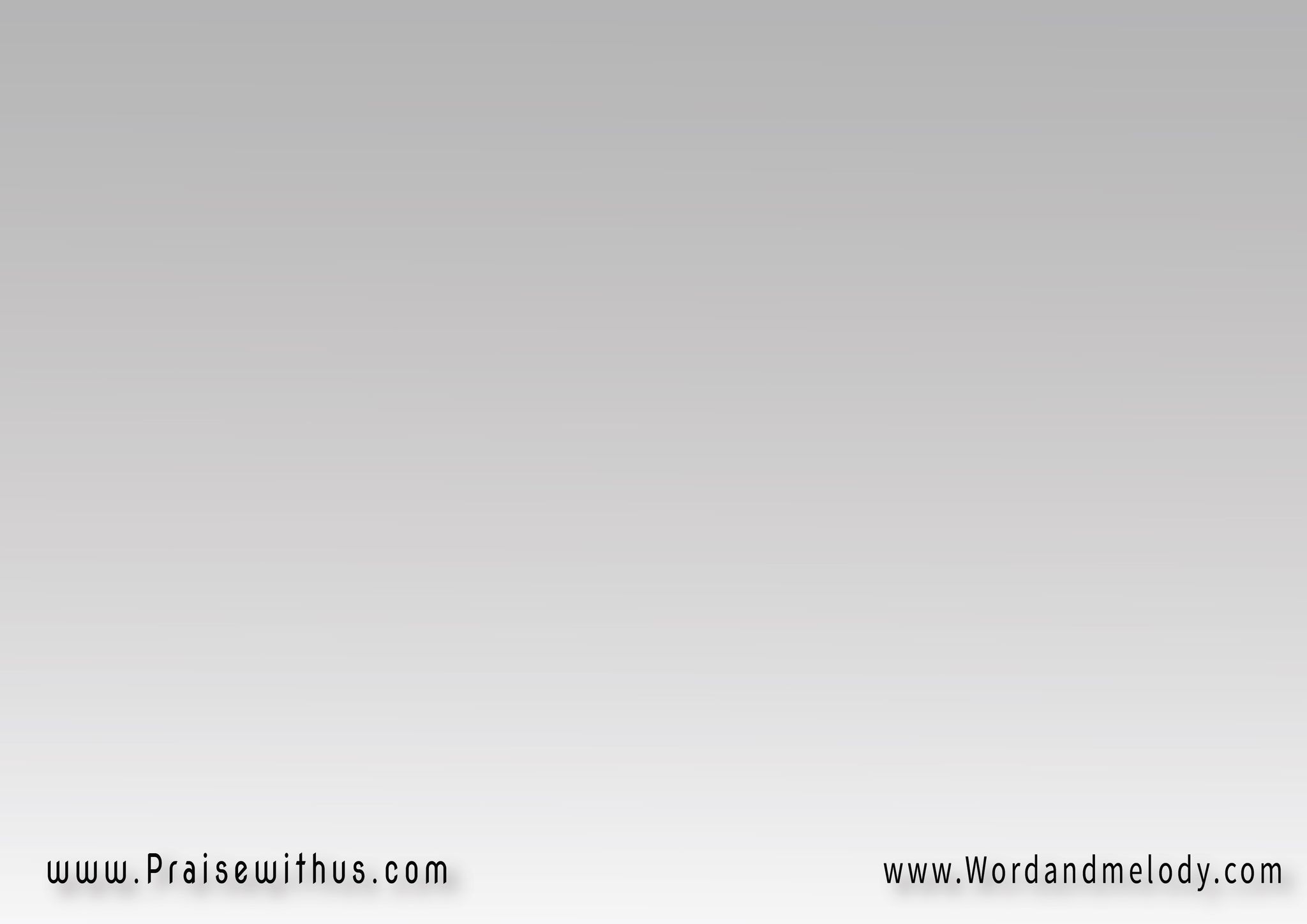 نشدو نرفع اسمكونعلي مجدكونفتخر بشخصكمجدًا لرب الأرباب
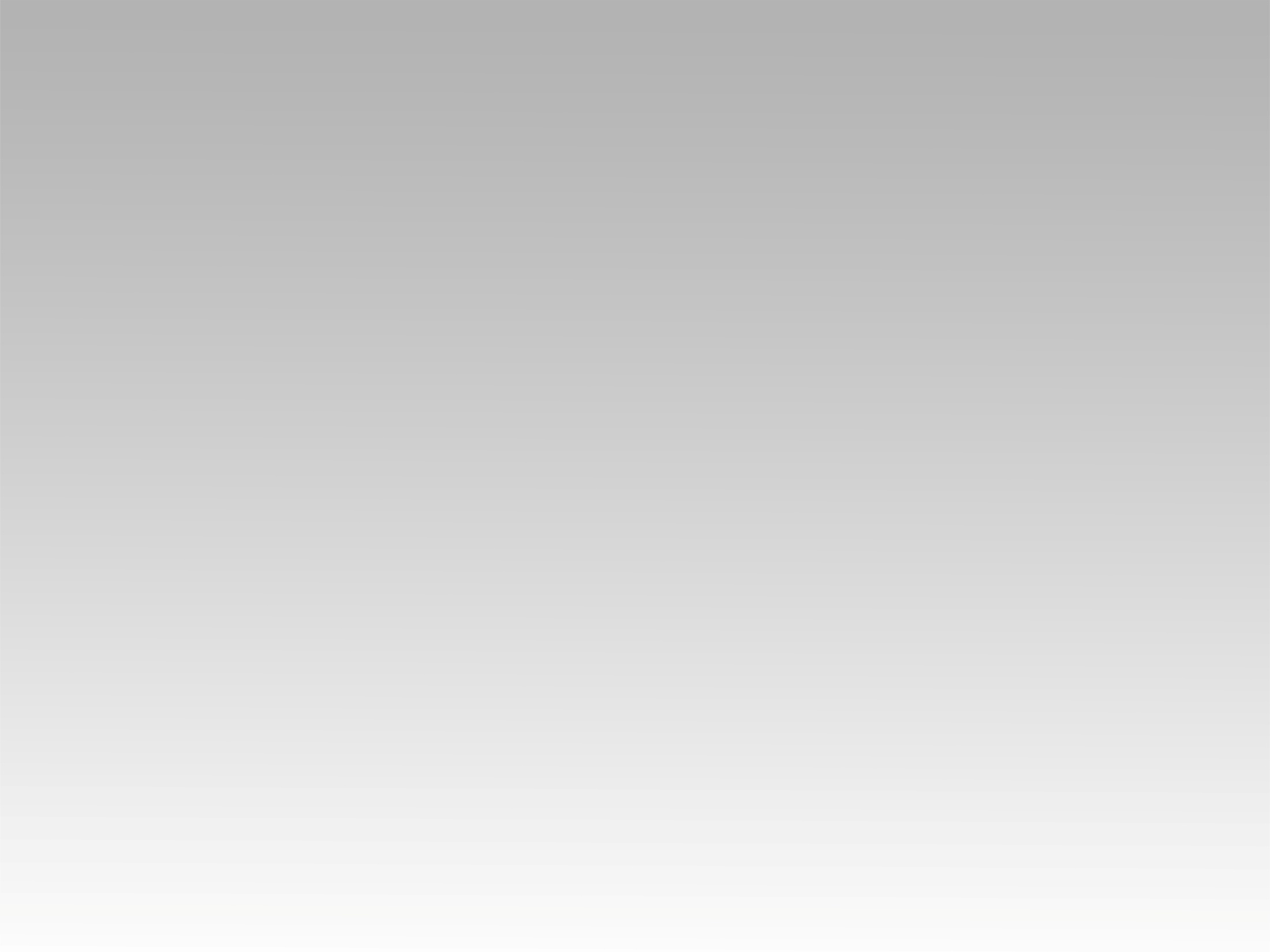 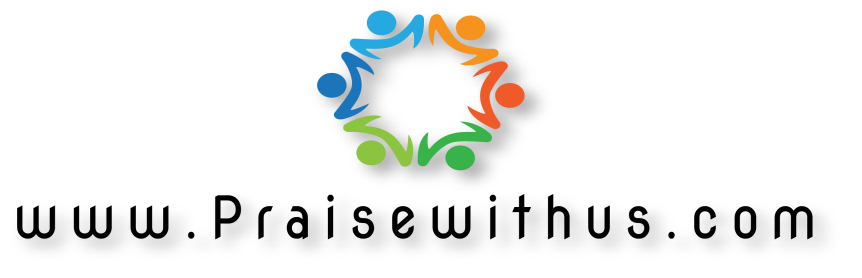